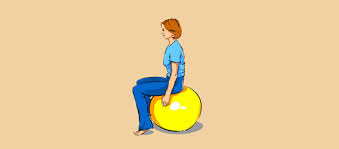 SEDY
polohy celého těla, jejichž hlavním znakem je spočinutí na základně hýžděmi nebo hýždí a většinou i nohama nebo jejich částmi
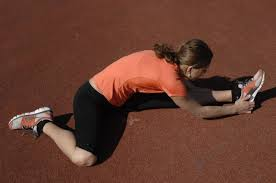 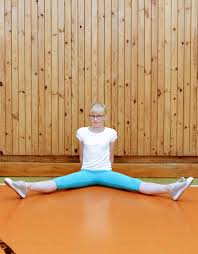 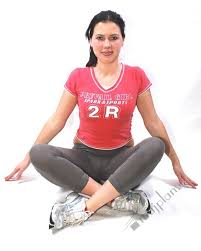 Rozdělení sedůPodle vzájemné polohy nohou
Snožné – nohy jsou u sebe a dotýkají se základny



Roznožné – nohy jsou od sebe 
   oddáleny a dotýkají 
   se základny
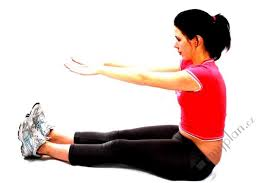 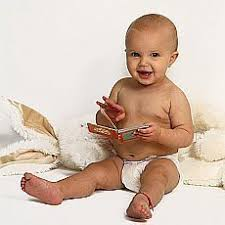 Rozdělení sedůPodle vzájemné polohy nohou
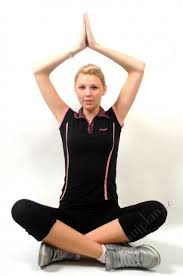 Skřižné – nohy jsou zkříženy a                    aspoň jedna se dotýká základny


Tzv. volné sedy – nohy se nedotýkají základny, jejich polohy se popisují  pomocí        názvosloví pohybů a poloh nohou
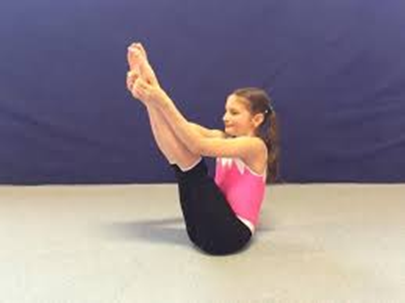 Rozdělení sedůPodle vzájemné polohy nohou
Nožné – jedna noha je skrčena nebo pokrčena, druhá napjatá, nohy se dotýkají základny alespoň částí.
Odbočné – skrčené nebo pokrčené nohy směřují na  opačnou                       stranu  než  zatížená  hýždě  a  dotýkají se základny alespoň částí.
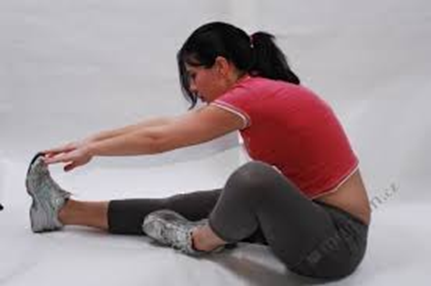 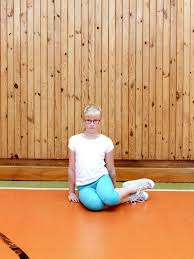 Rozdělení sedůPodle vzájemné polohy nohou
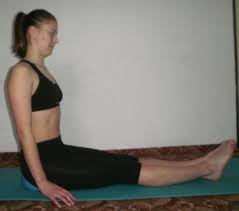 Sedy – nohy jsou napjaty


Sedy pokrčmo – nohy jsou pokrčeny, úhel v podkolení > 900 
Sedy skrčmo – nohy jsou skrčeny,                        úhel v podkolení                                                          ˂ 900
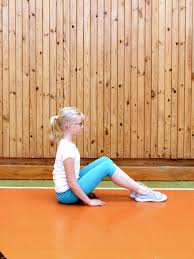 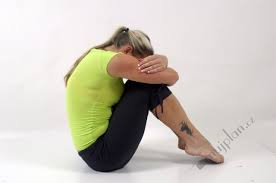 Rozdělení sedůPodle polohy páteře
Zpříma                                      (nejobvyklejší způsob)	






Ohnutě (záda                                                                                        
         jsou „vyhrbena“)

    
Prohnutě (hrudník je protlačen  vpřed)
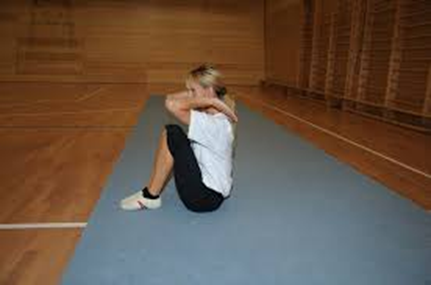 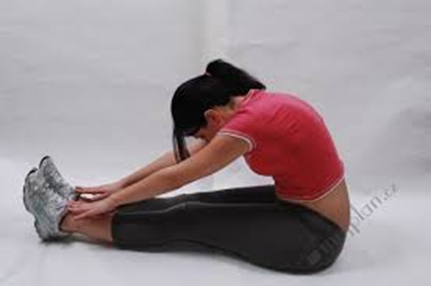 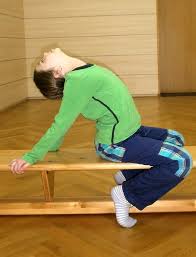 SEDY
Příklad popisu sedů snožných
                                  (nohy napjaty)     (zpříma)
Sed 			     pokrčmo	      ohnutě
			      skrčmo                prohnutě
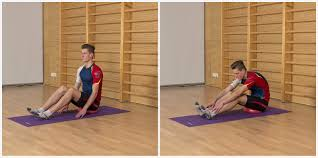 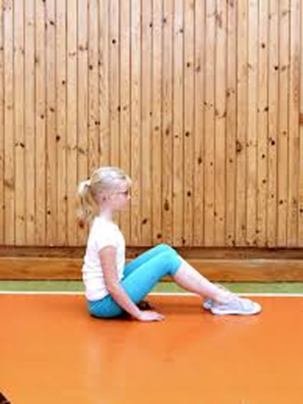 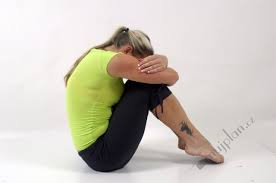 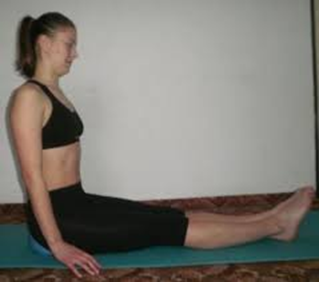 SEDY
Příklad popisu sedů roznožných
                          
 			(nohy napjaty) 	(zpříma)
Sed roznožný      pokrčmo		ohnutě
  úzký/široký	skrčmo		prohnutě
SEDY
Příklad popisu sedů skřižných

                       (nohy napjaty) 		             (zpříma) 	
				          levou přes
Sed skřižný   pokrčmo		     		     ohnutě
		   		           pravou přes
		   skrčmo		                     						                                                prohnutě
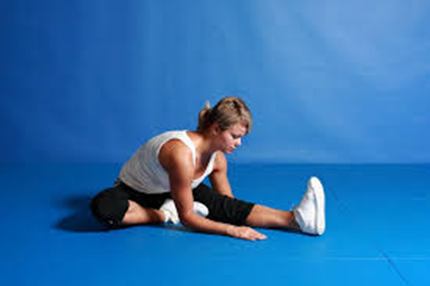 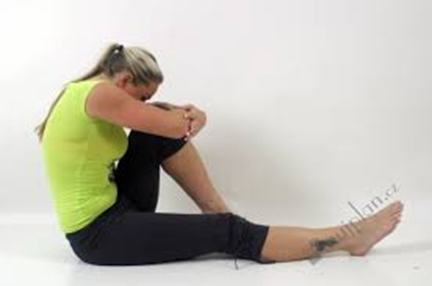 SEDY
Příklad popisu sedů nožných

	 pokrčmo 		                                  (zpříma) 	
		      přednožný P/L  skrčmo
Sed 		     		                                ohnutě
		      únožný P/L         pokrčmo
 	skrčmo		                     						                                                                                							    prohnutě
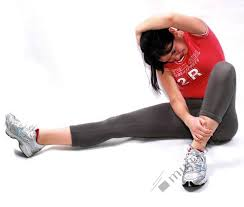 ZNAČKOVÉ NÁZVY
Motýlek, překážkový sed, placka, turecký sed…
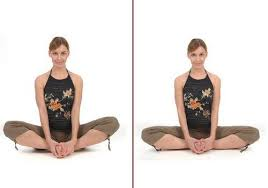 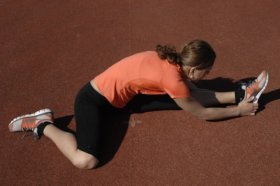 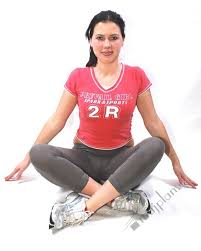 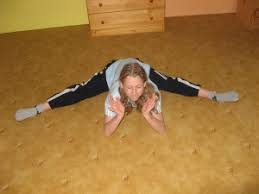